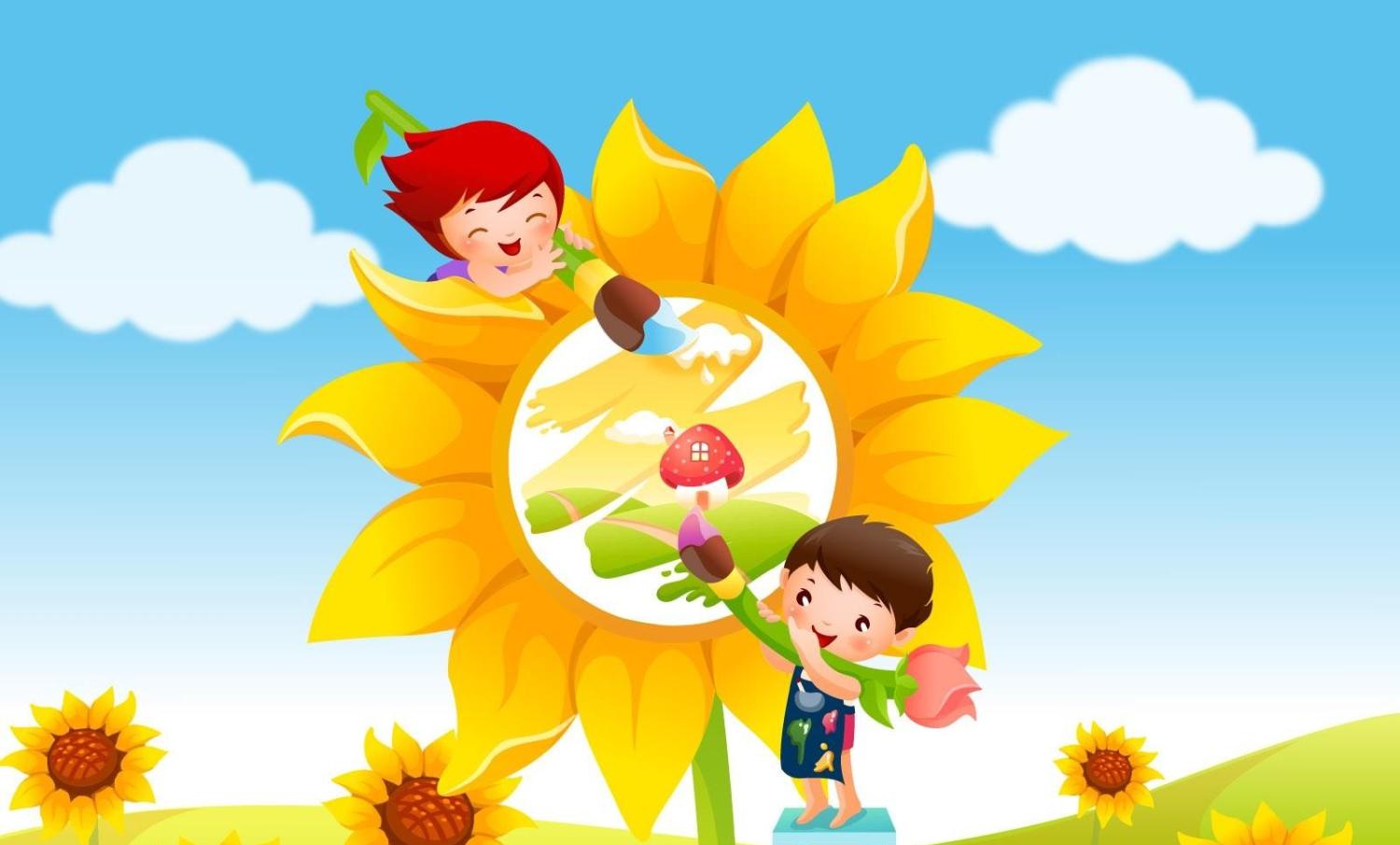 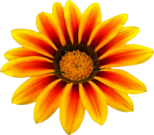 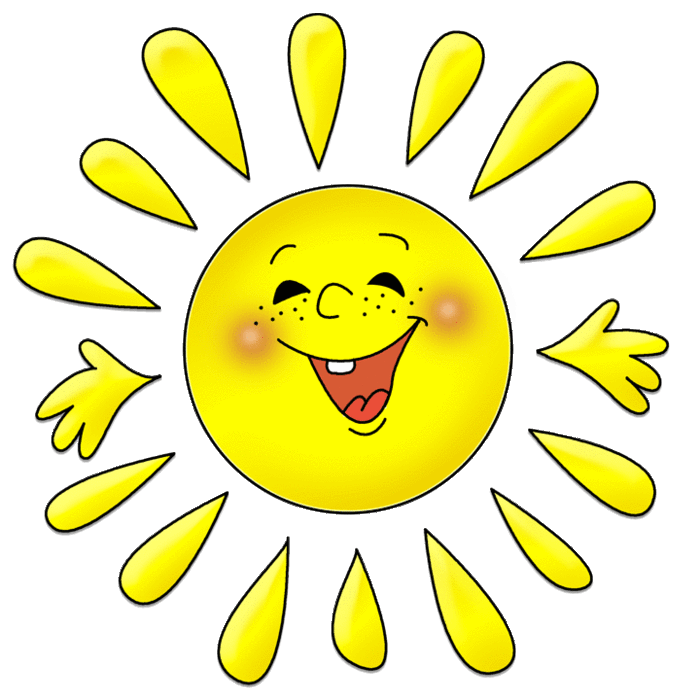 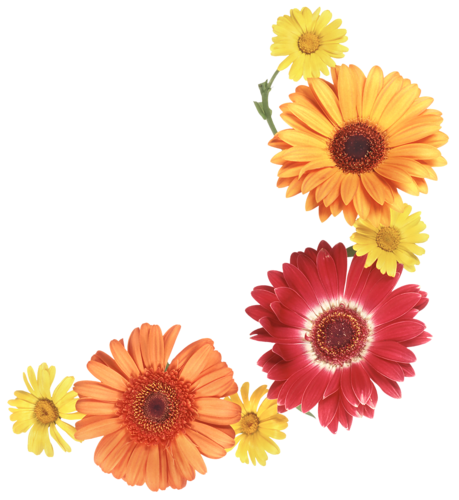 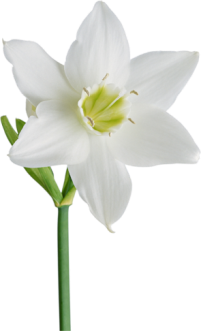 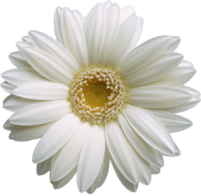 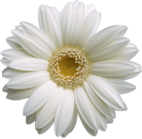 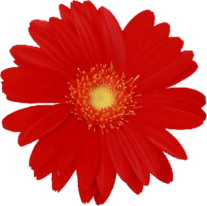 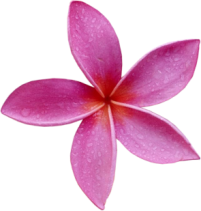 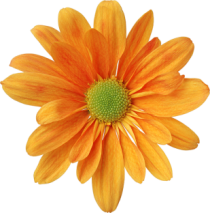 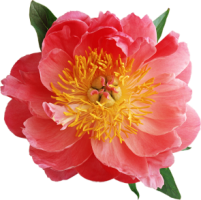 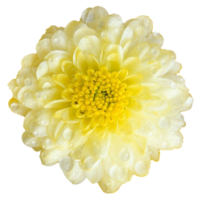 СОЛНЦЕ В ЛАДОНЯХ
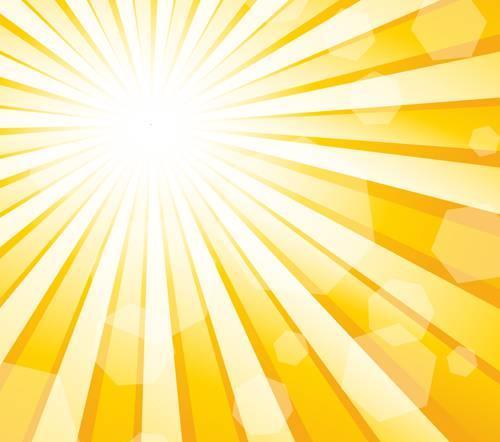 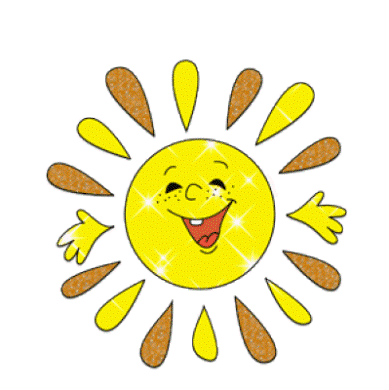 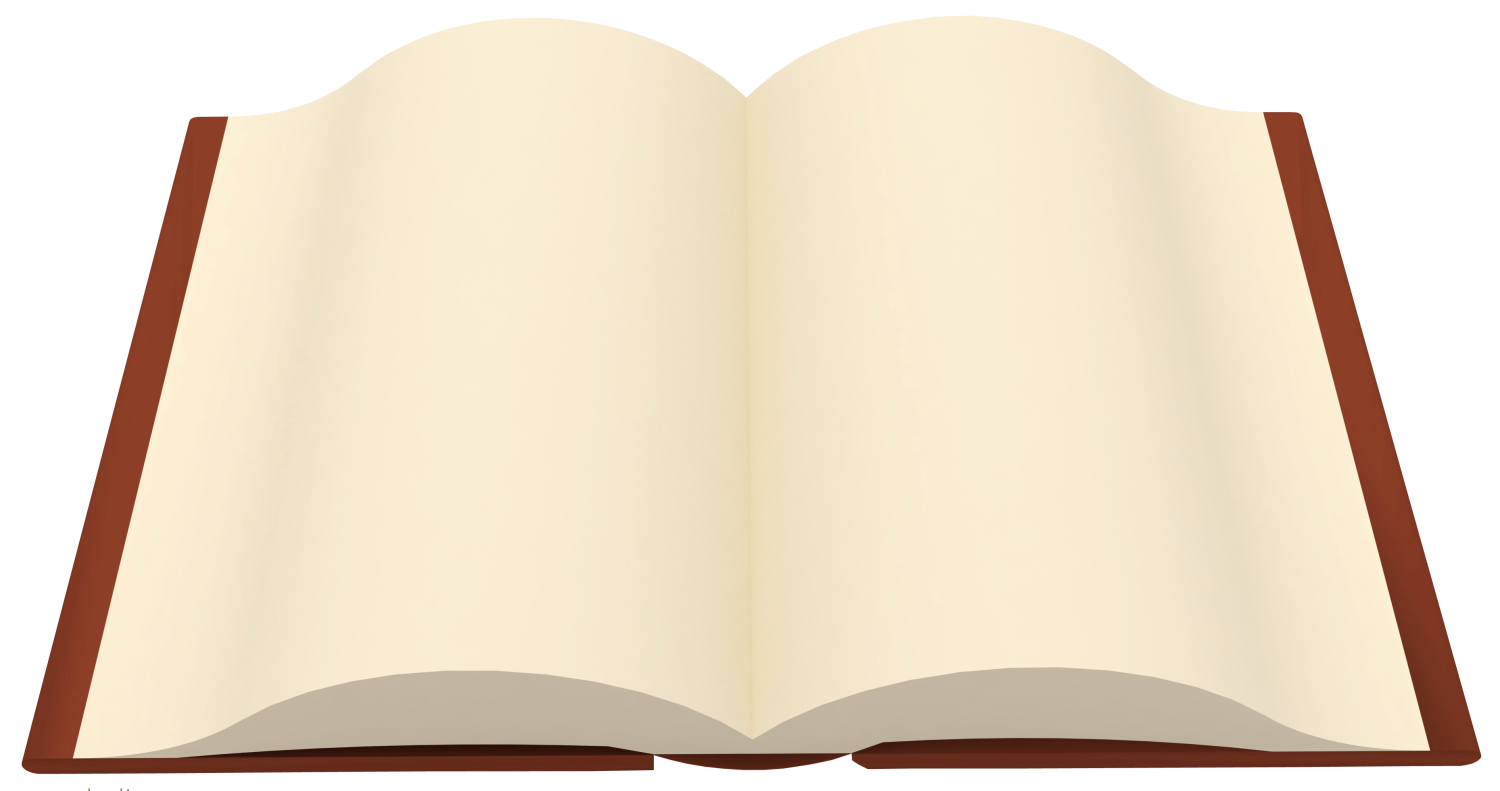 Кинезиология
наука о развитии умственных способностей и физического здоровья с помощью специальных двигательных упражнений
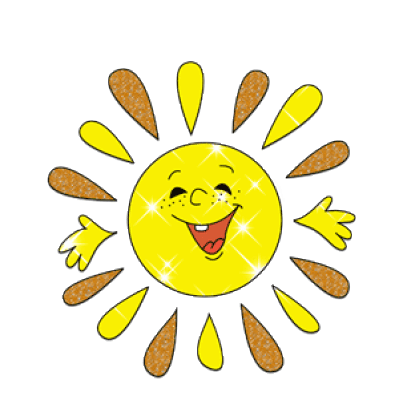 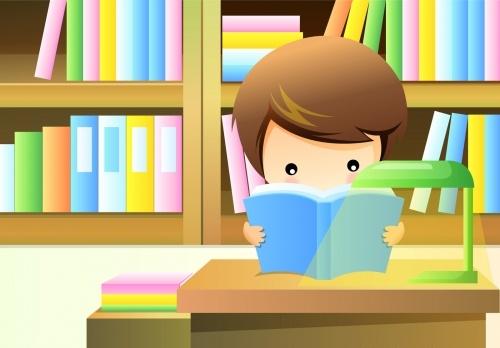 Упражнения для профилактики нарушений зрения
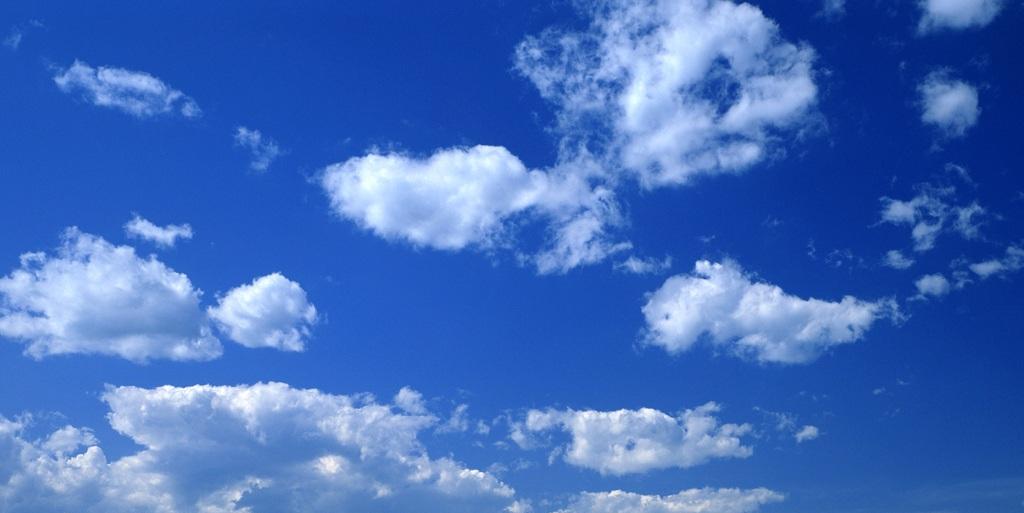 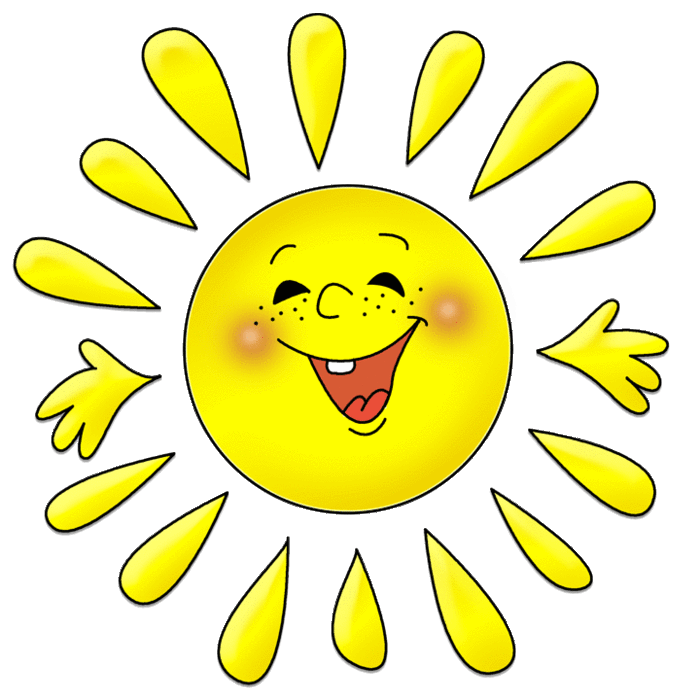 6
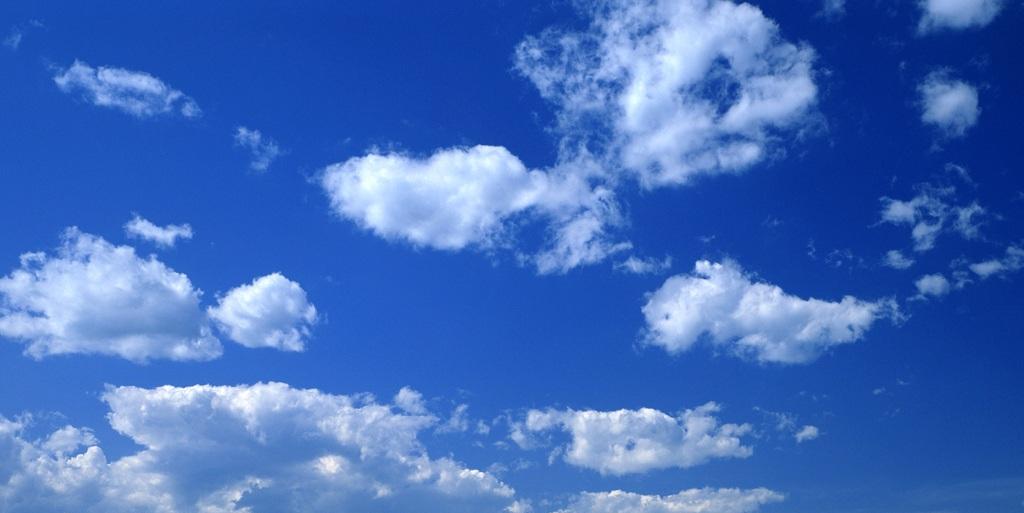 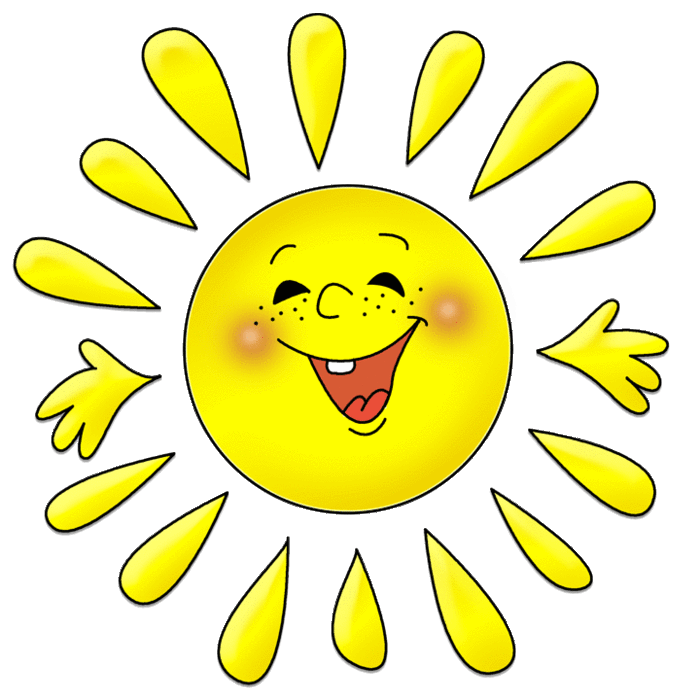 6
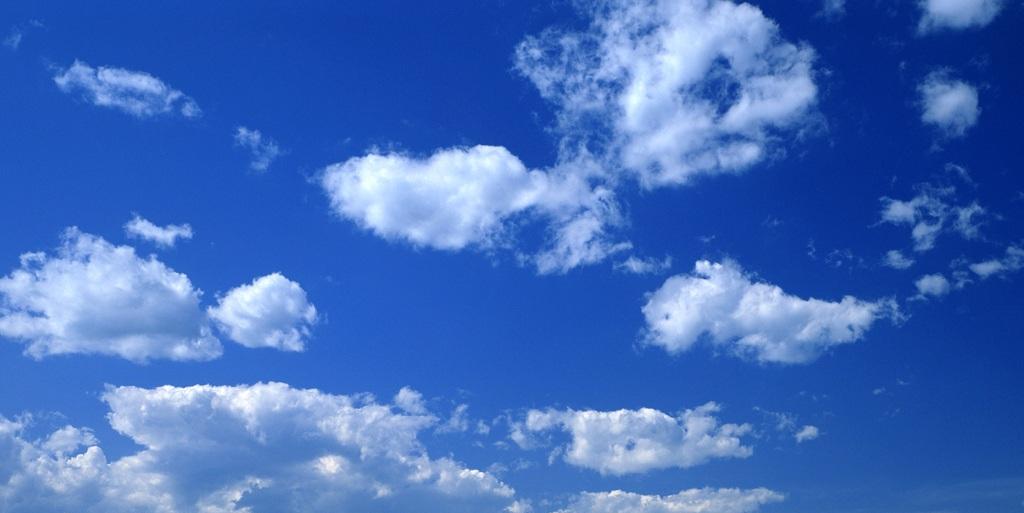 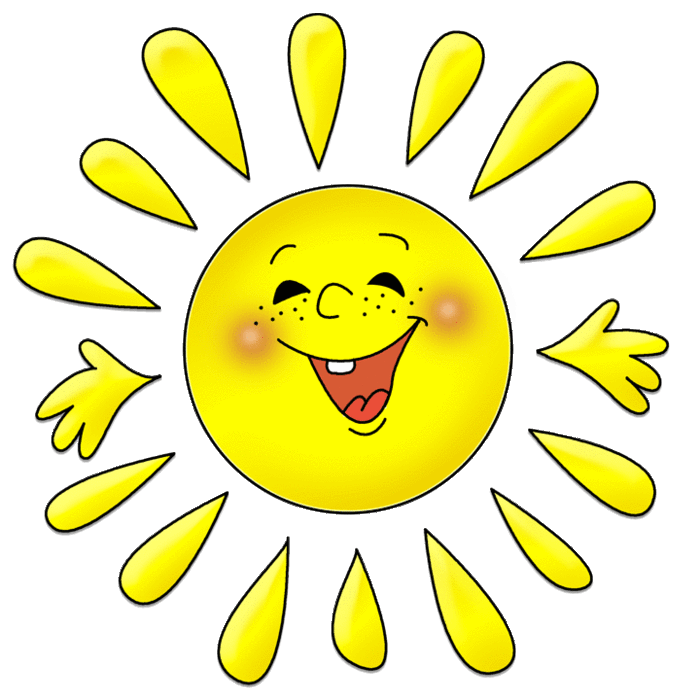 6
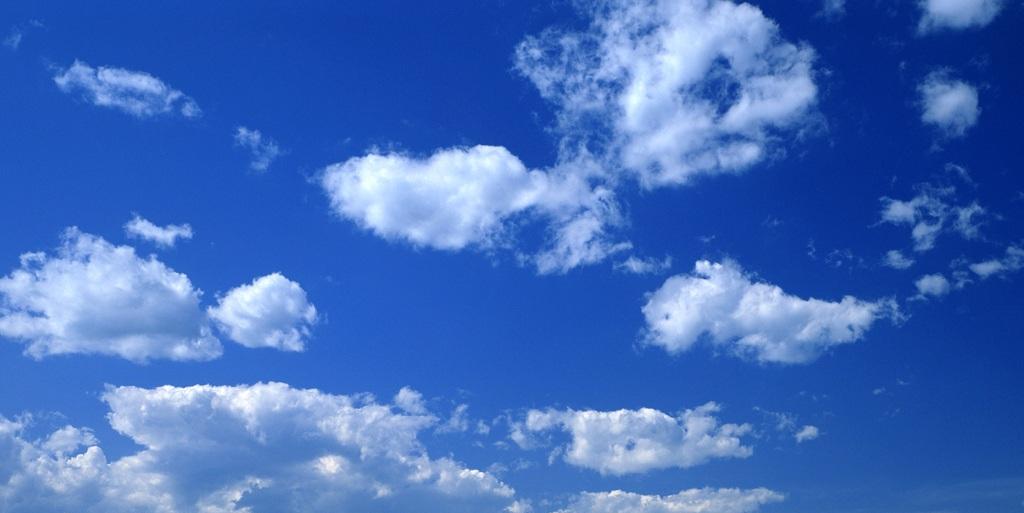 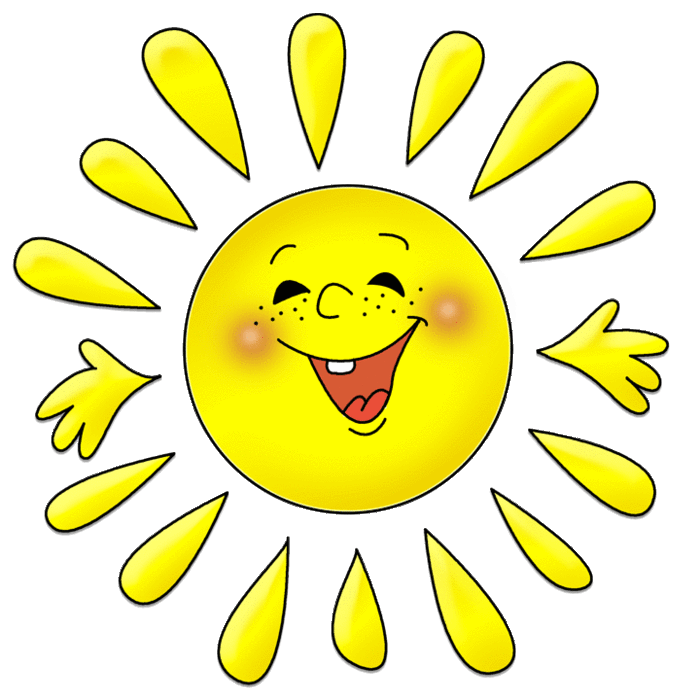 6
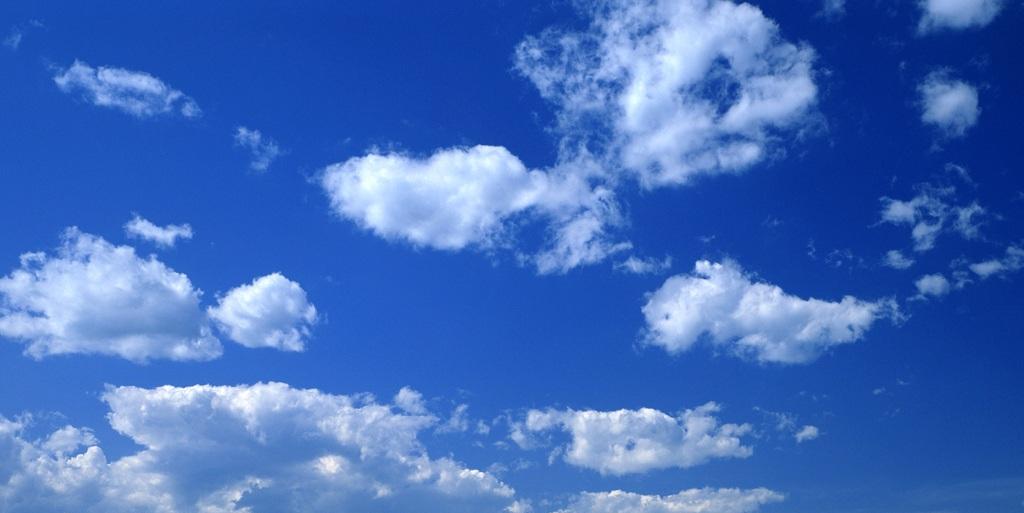 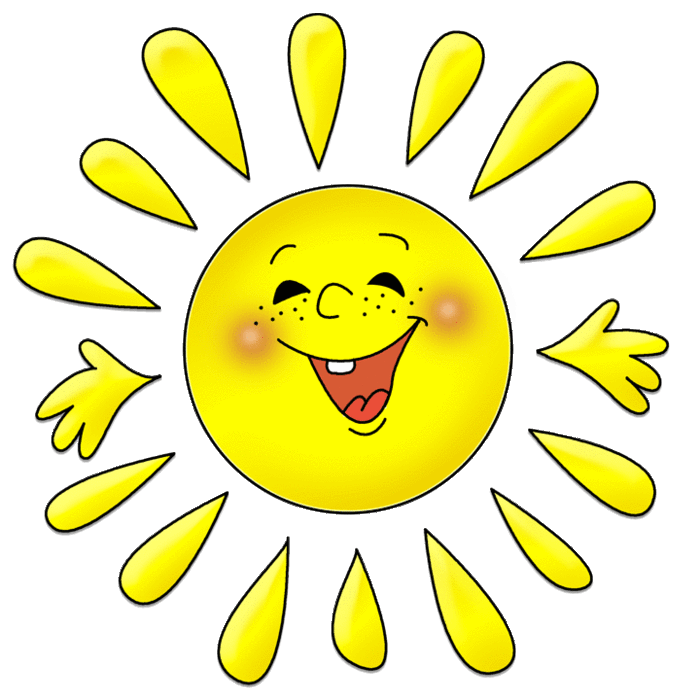 Саша
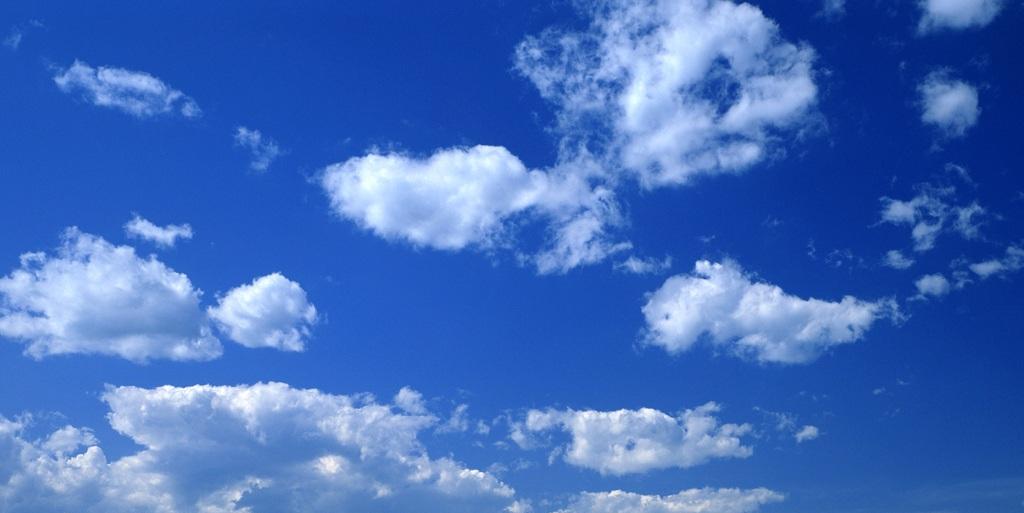 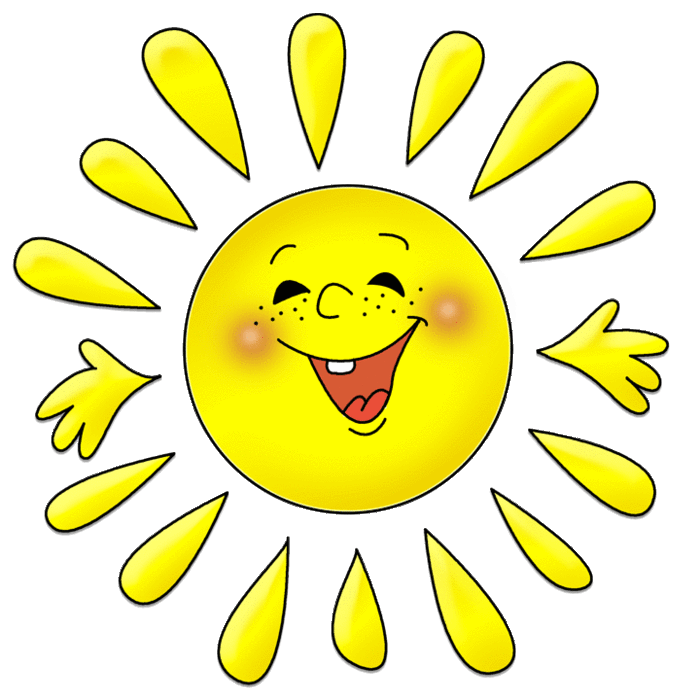 6
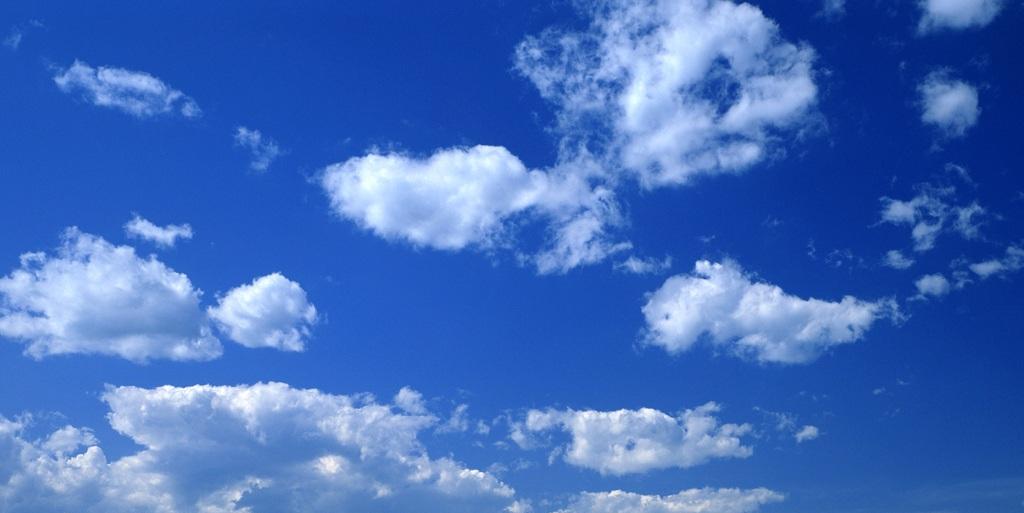 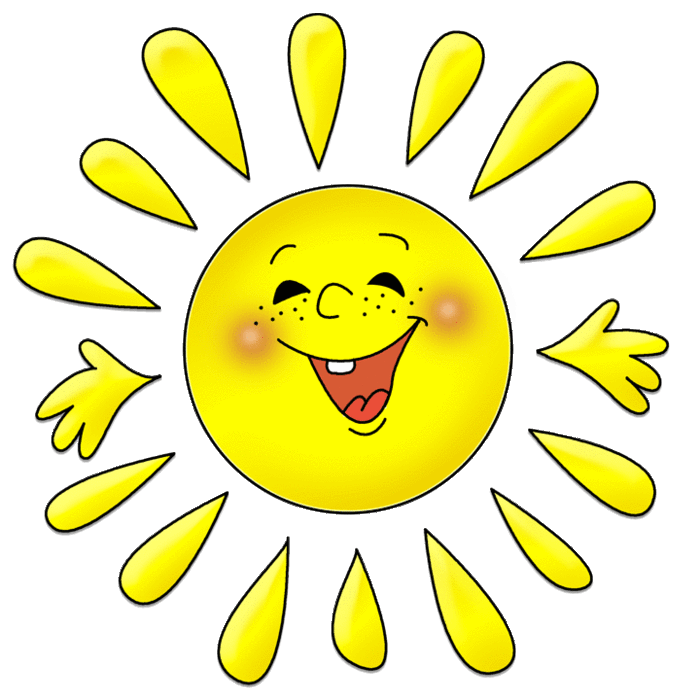 6
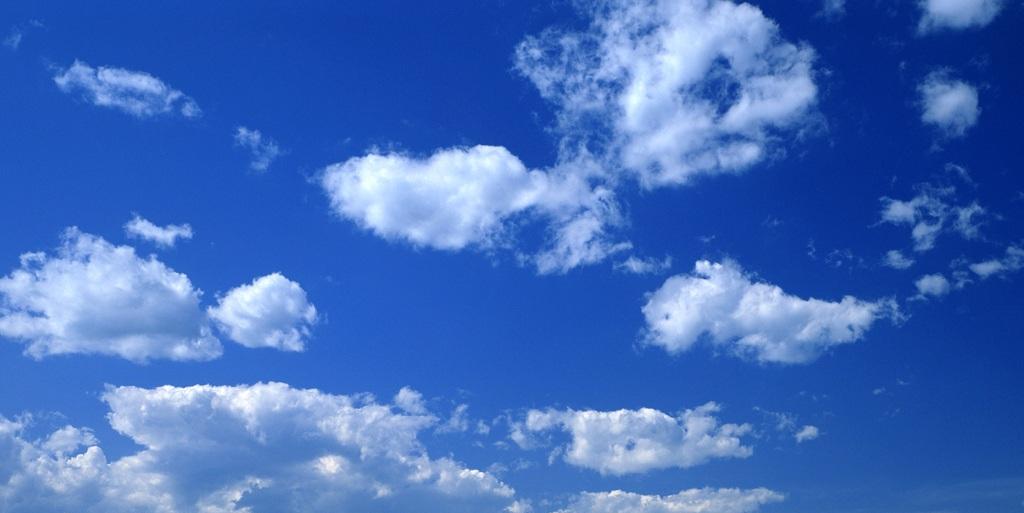 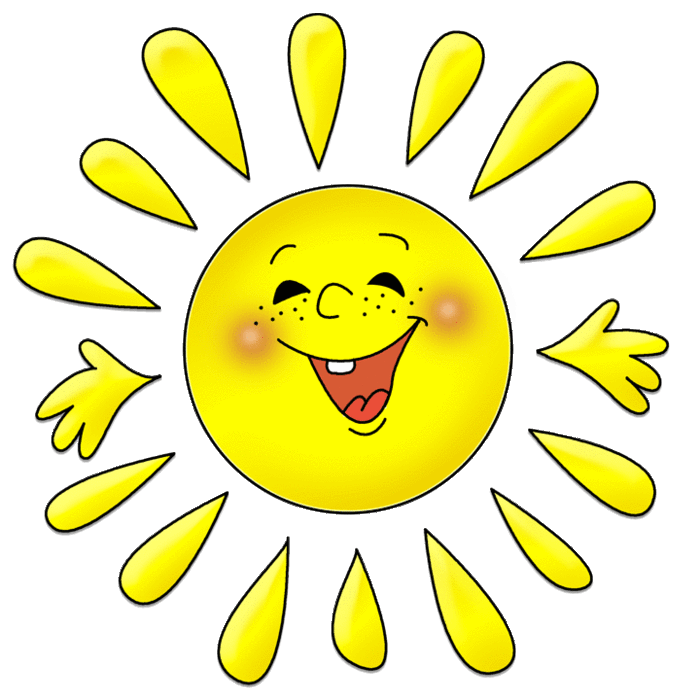 1   2   3        5
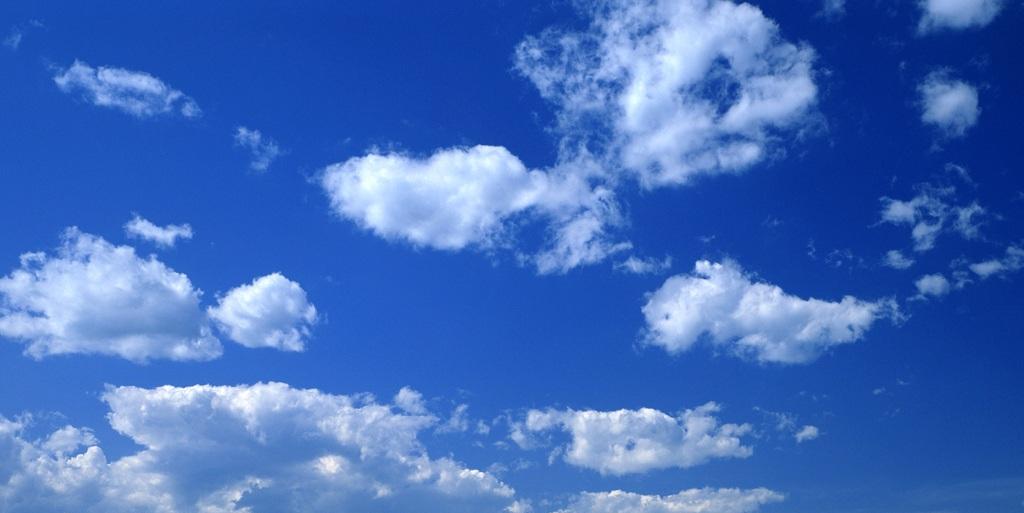 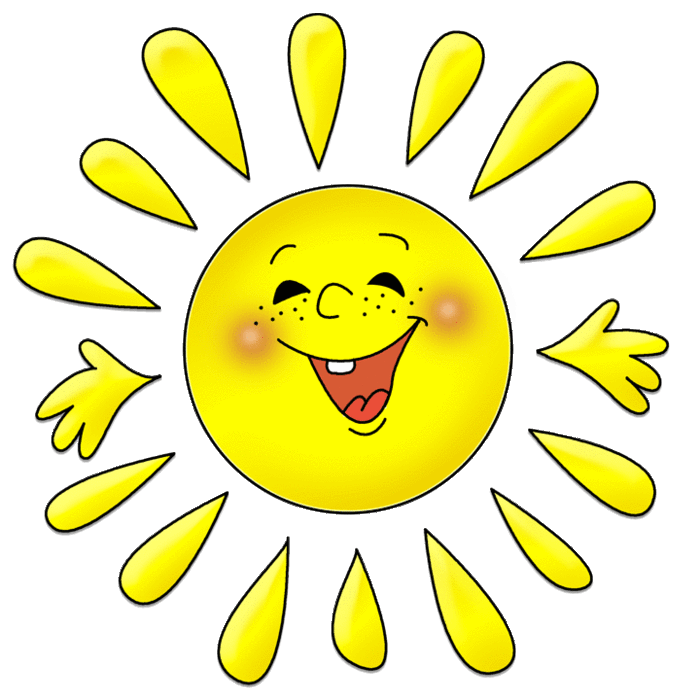 6  7  8  9  1 0
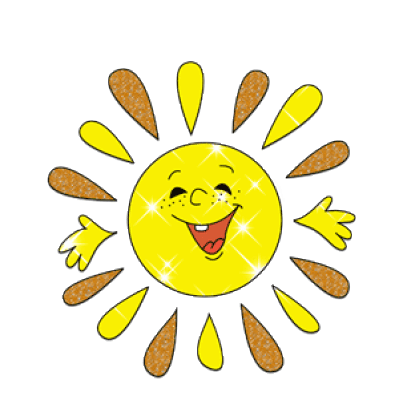 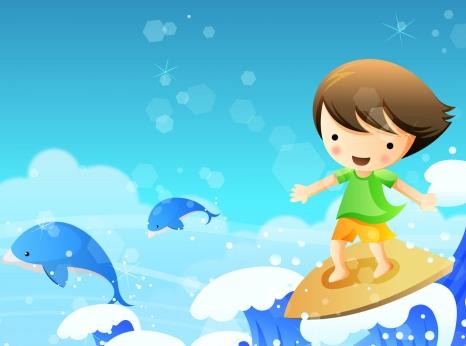 «Волна»
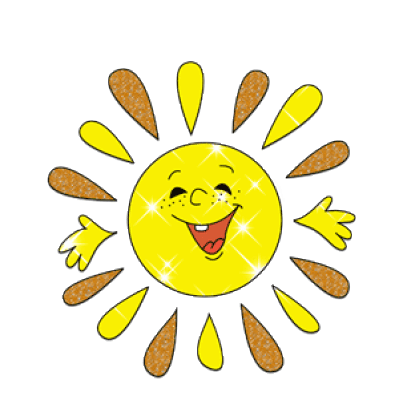 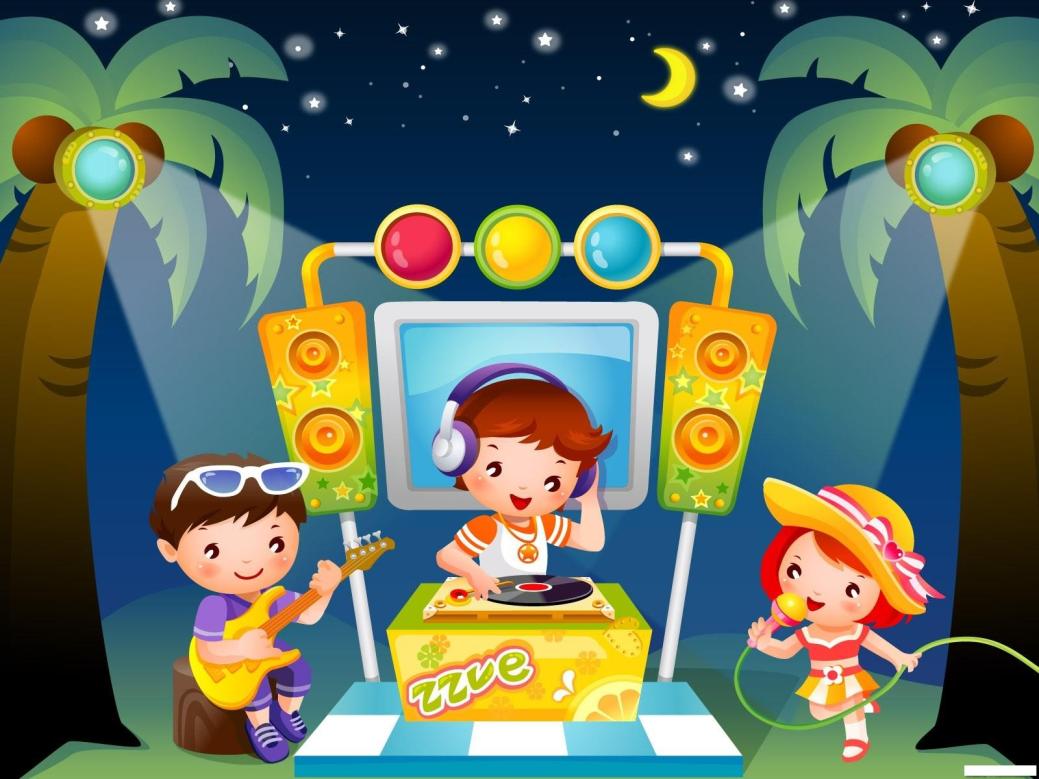 Упражнения для развития слуха и зрения
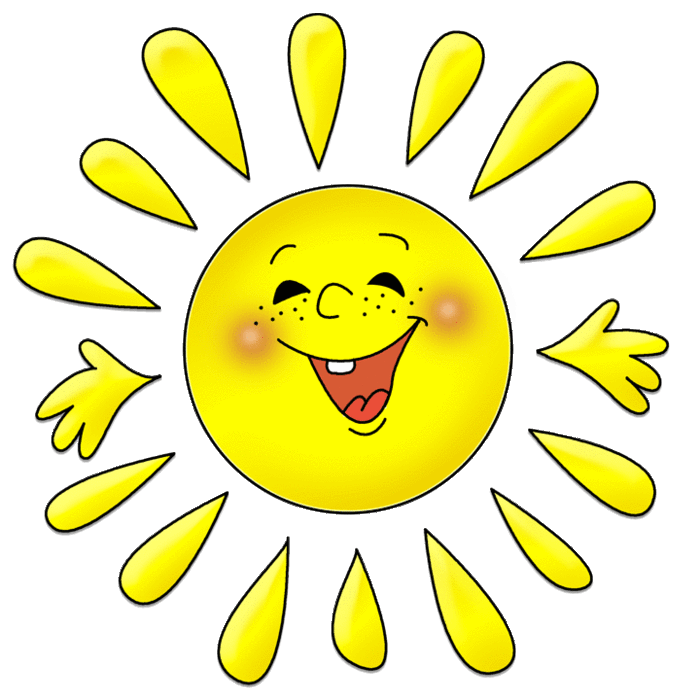 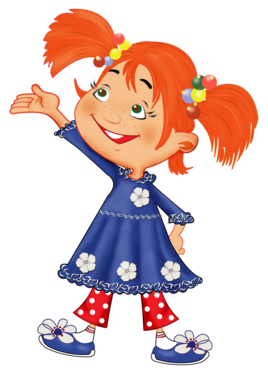 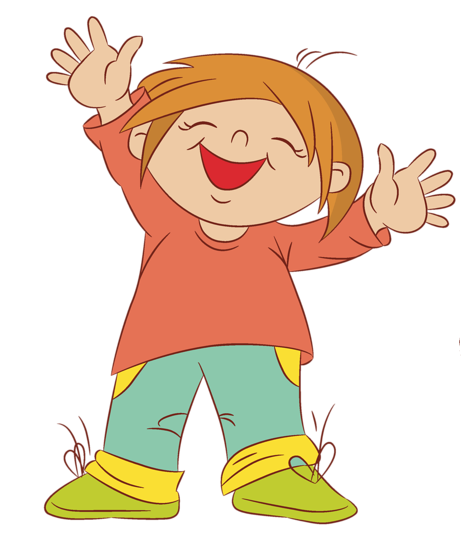 8
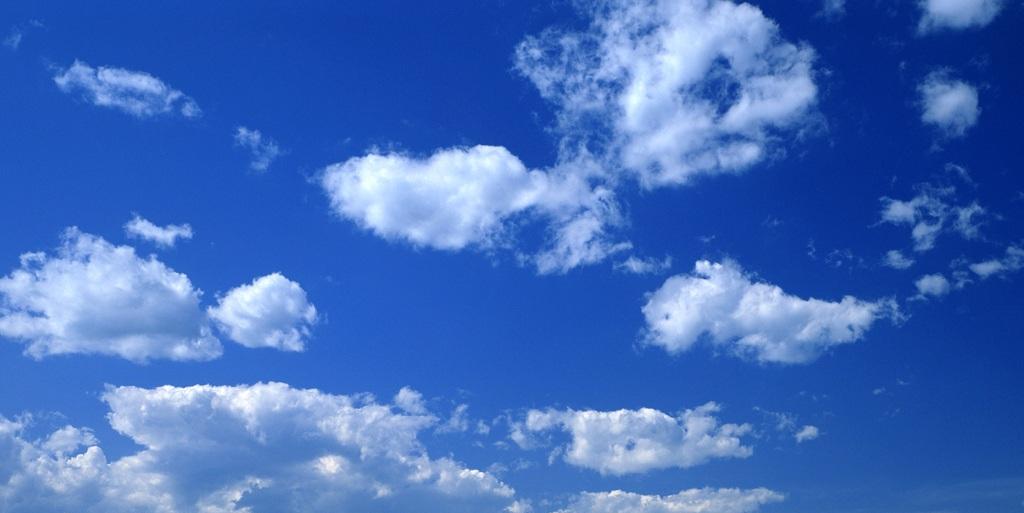 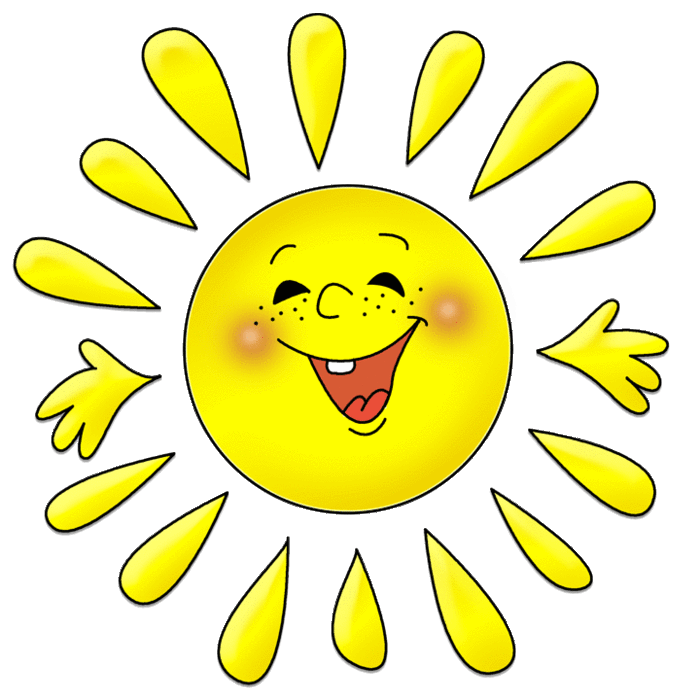 8
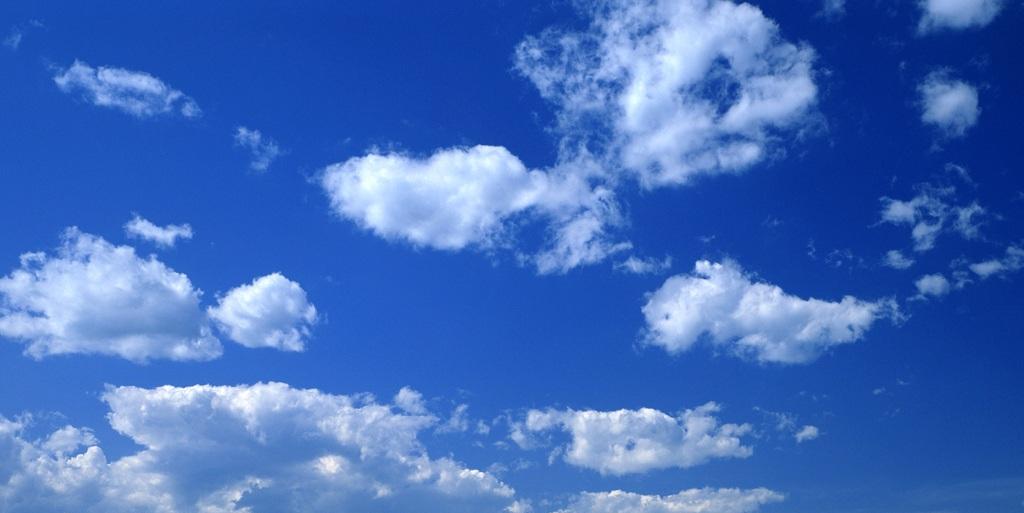 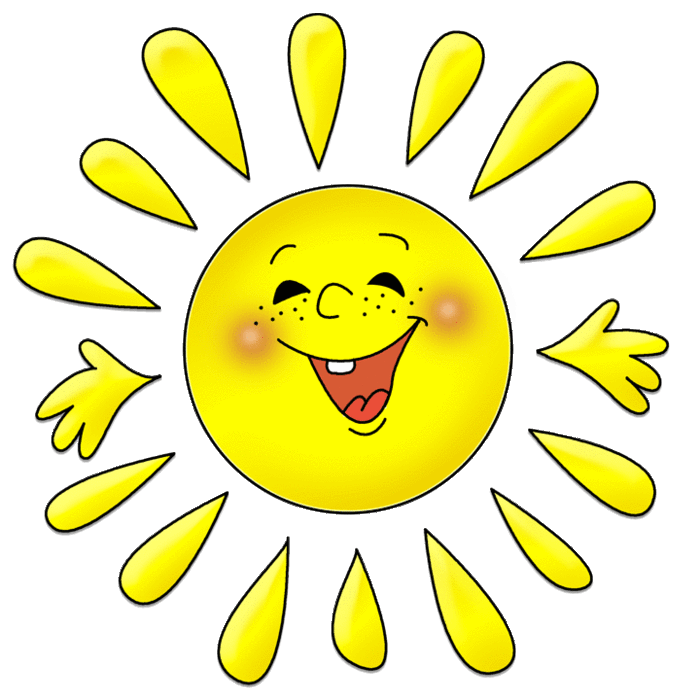 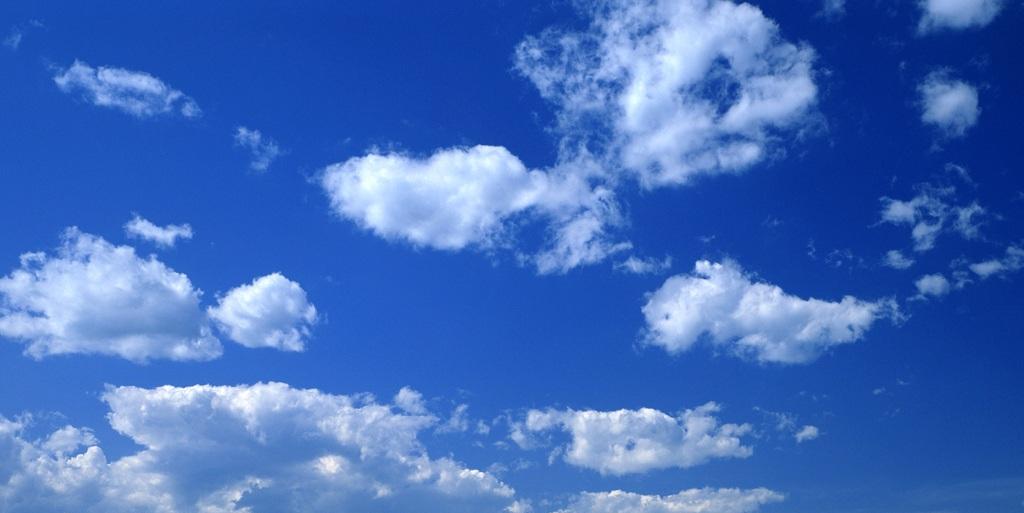 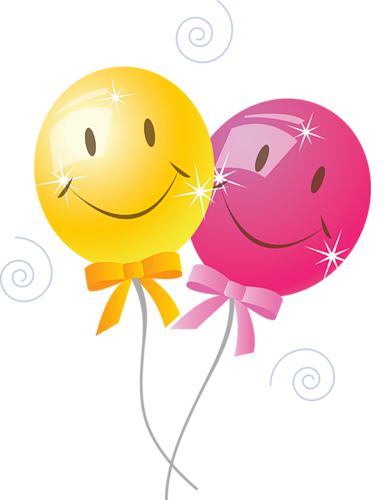 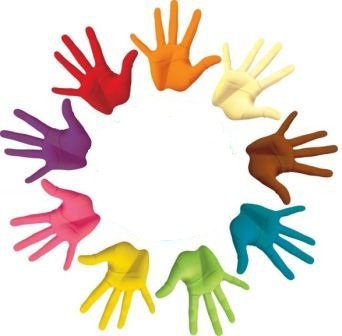 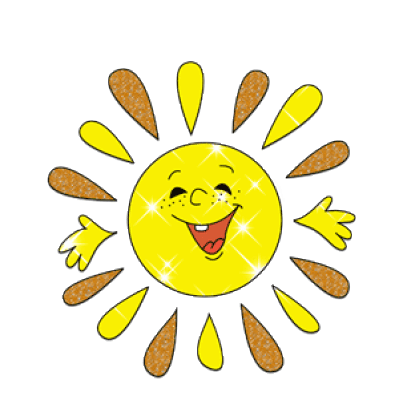 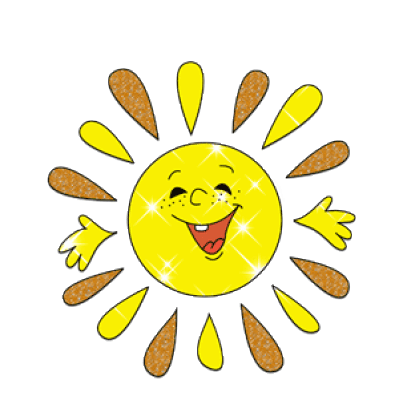 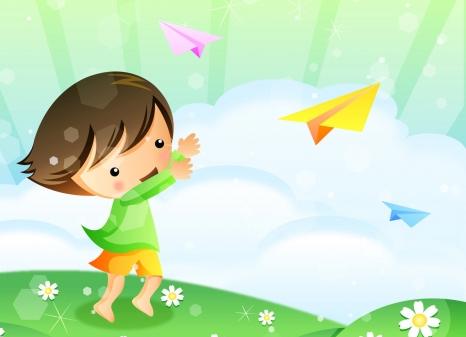 Дыхательные упражнения
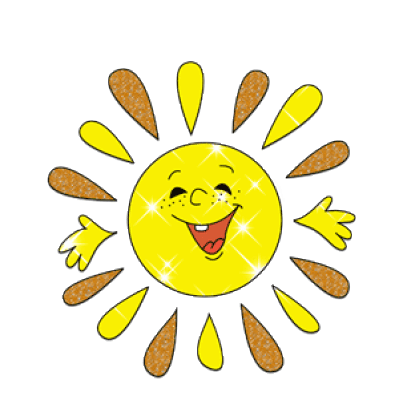 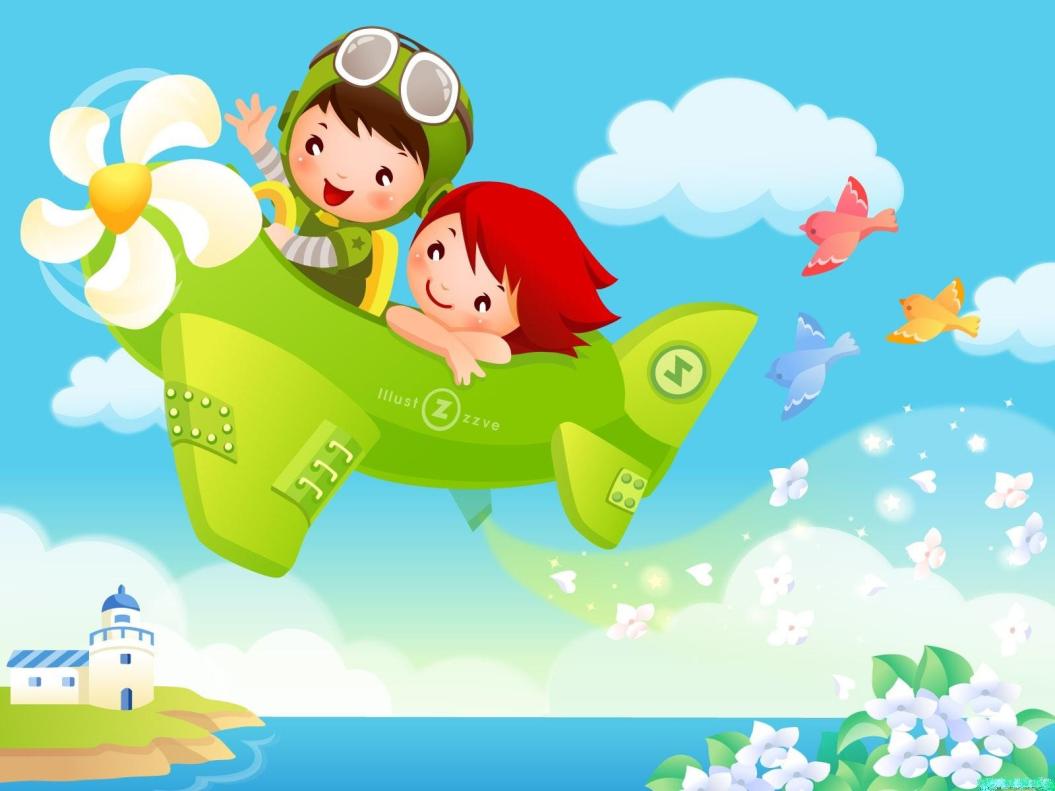 «Небо синее»
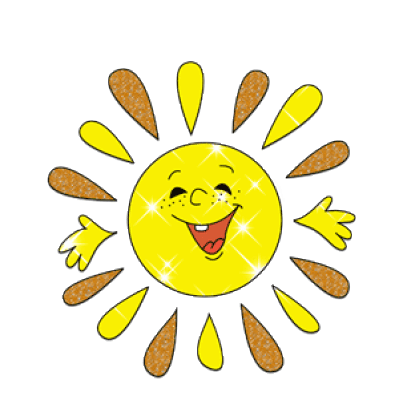 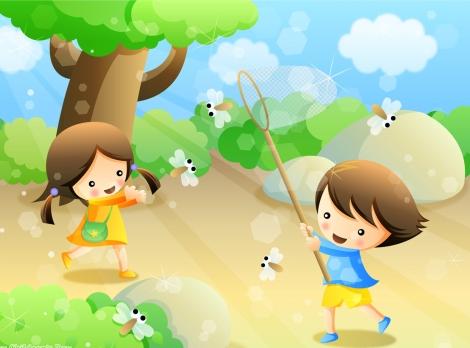 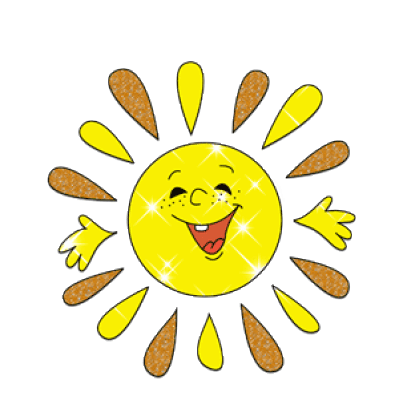 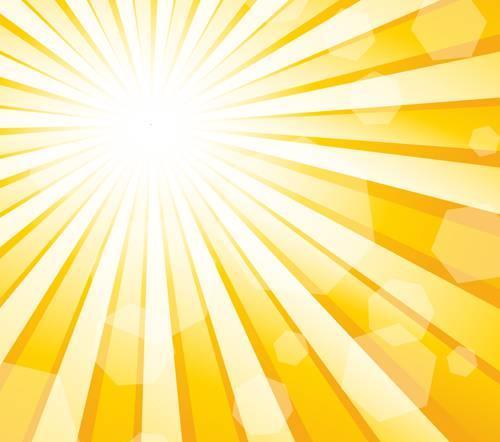